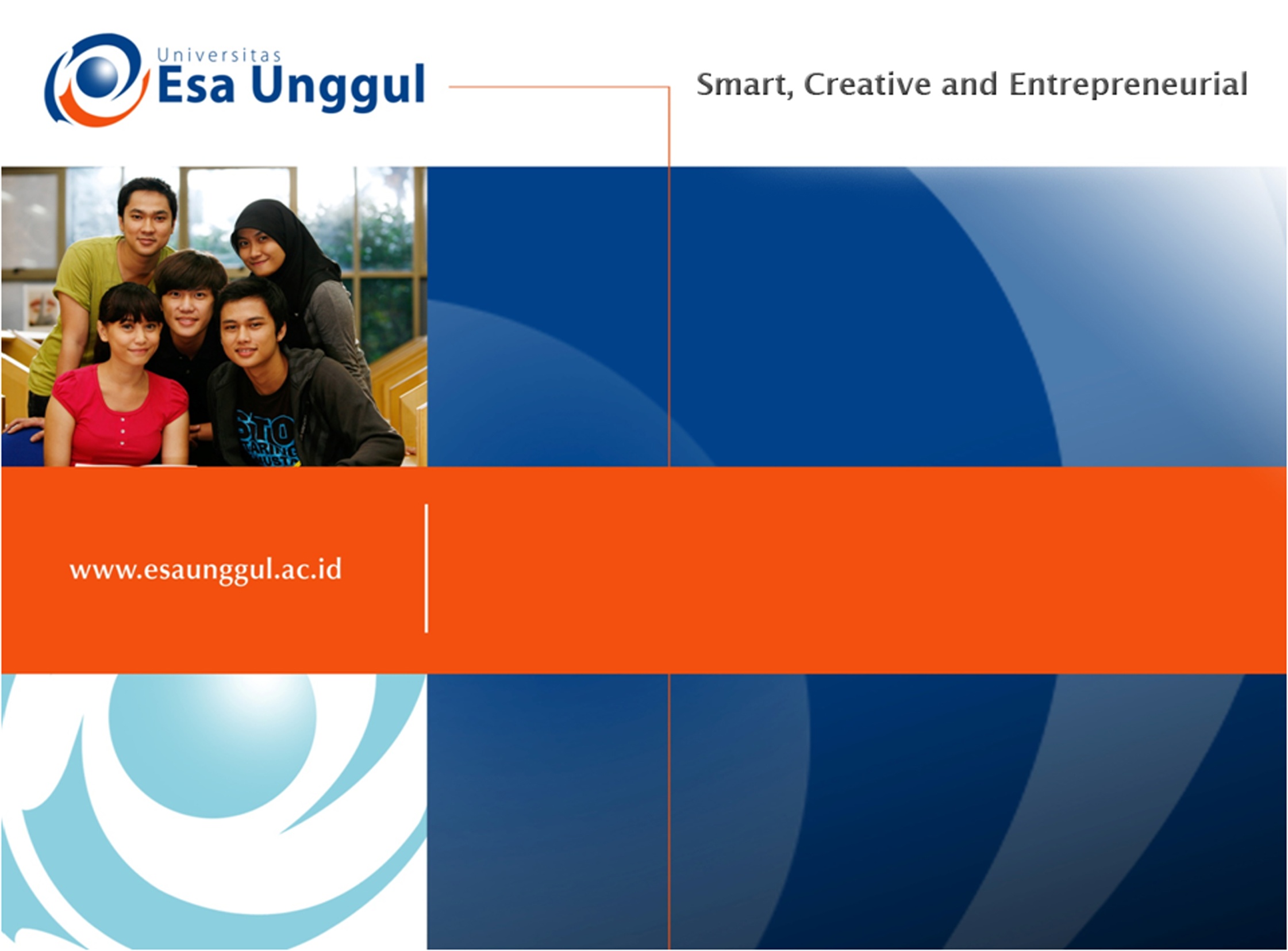 International Classification of Primary Care (ICPC) 3 
Pertemuan 9 
dr. Mayang Anggraini 
Prodi RMIK, Fakultas Ilmu-ilmu Kesehatan
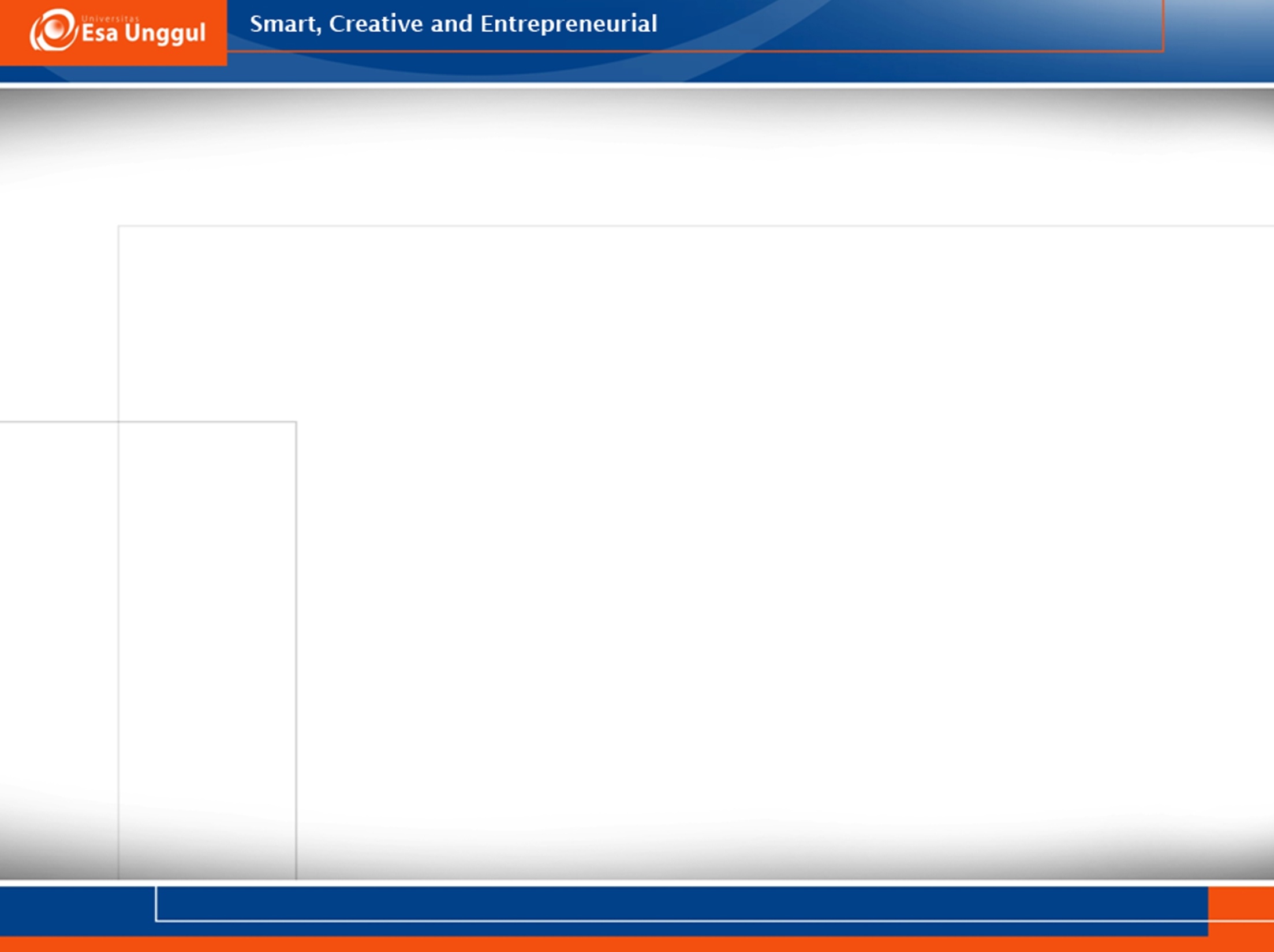 KEMAMPUAN AKHIR YANG DIHARAPKAN
Mahasiswa memahami penerapan kasus penyakit dalam International Classification of Primary Care
Latihan  1: Kode alasan kunjungan
P - Psikologi
P03
D - Pencernaan
D11
D26
D - Pencernaan
N64
N - Neurologi
L41
L – Otot dan rangka
Latihan  2: Kode Diagnosis
A - Umum
A71
X - Perempuan
X19
X - Perempuan
X76
Z12
Z - Sosial
Latihan  3: Kode Proses
S - Kulit
S50
H - Telinga
H51
Z45
Z - sosial
-66.1
Diagnosis
tiredness
RFE
‘I’m feeling
tired’
RFE
‘what’s the
test result?’
Diagnosis
iron deficiency 
anemia
RFE
‘what’s the
test result?’
Diagnosis
Ca colon
Latihan 4: Episode layanan
Process
Hb
1st 
encounter
Process
colonoscopy
2nd
encounter
Process
referral,
advice
3rd
encounter
Diagnosis
tiredness
RFE
‘I’m feeling
tired’ A04
RFE
‘what’s the
test result?’
Diagnosis
iron deficiency 
anemia
RFE
‘what’s the
test result?’
Diagnosis
Ca colon
AKP: merasa lelah
Process
Hb
1st 
encounter
Process
colonoscopy
2nd
encounter
Process
referral,
advice
3rd
encounter
Diagnosis
tiredness
 A04
RFE
‘I’m feeling
tired’ A04
RFE
‘what’s the
test result?’
Diagnosis
iron deficiency 
anemia
RFE
‘what’s the
test result?’
Diagnosis
Ca colon
MASALAH/DIAGNOSIS: KELELAHAN
Process
Hb
1st 
encounter
Process
colonoscopy
2nd
encounter
Process
referral,
advice
3rd
encounter
Diagnosis
tiredness 
A04
RFE
‘I’m feeling
tired’ A04
RFE
‘what’s the
test result?’
Diagnosis
iron deficiency 
anemia
RFE
‘what’s the
test result?’
Diagnosis
Ca colon
PROSES: PERIKSA Hb
Process
Hb A34
1st 
encounter
Process
colonoscopy
2nd
encounter
Process
referral,
advice
3rd
encounter
Diagnosis
tiredness 
A04
RFE
‘I’m feeling
tired’ A04
RFE
‘what’s the
test result?’ A60
Diagnosis
iron deficiency 
anemia
RFE
‘what’s the
test result?’
Diagnosis
Ca colon
AKP: AMBIL HASIL
Process
Hb A34
1st 
encounter
Process
colonoscopy
2nd
encounter
Process
referral,
advice
3rd
encounter
Diagnosis
tiredness 
A04
RFE
‘I’m feeling
tired’ A04
RFE
‘what’s the
test result?’ A60
Diagnosis
iron deficiency 
anemia  B80
RFE
‘what’s the
test result?’
Diagnosis
Ca colon
DIAGNOSIS BARU: ANEMIA DEF.BESI
Process
Hb A34
1st 
encounter
Process
colonoscopy
2nd
encounter
Process
referral,
advice
3rd
encounter
Diagnosis
tiredness 
A04
RFE
‘I’m feeling
tired’ A04
RFE
‘what’s the
test result?’ A60
Diagnosis
iron deficiency 
anemia  B82
RFE
‘what’s the
test result?’
Diagnosis
Ca colon
PROSES: KOLONOSCOPI
Process
Hb A34
1st 
encounter
Process
colonoscopy
D40
2nd
encounter
Process
referral,
advice
3rd
encounter
Diagnosis
tiredness 
A04
RFE
‘I’m feeling
tired’ A04
RFE
‘what’s the
test result?’ A60
Diagnosis
iron deficiency 
anemia  B80
RFE
‘what’s the
test result?’ D60
Diagnosis
Ca colon
AKP: AMBIL HASIL
Process
Hb A34
1st 
encounter
Process
colonoscopy
D40
2nd
encounter
Process
referral,
advice
3rd
encounter
Diagnosis
tiredness 
A04
RFE
‘I’m feeling
tired’ A04
RFE
‘what’s the
test result?’ A60
Diagnosis
iron deficiency 
anemia  B80
RFE
‘what’s the
test result?’ D60
Diagnosis
Ca colon D75
DIAGNOSIS BARU: CA KOLON
Process
Hb A34
1st 
encounter
Process
colonoscopy
D40
2nd
encounter
Process
referral,
advice
3rd
encounter
Diagnosis
tiredness 
A04
RFE
‘I’m feeling
tired’ A04
RFE
‘what’s the
test result?’ A60
Diagnosis
iron deficiency 
anemia  B80
RFE
‘what’s the
test result?’ D60
Diagnosis
Ca colon D75
PROSES: RUJUK & ALASAN LAIN
Process
Hb A34
1st 
encounter
Process
colonoscopy
D40
2nd
encounter
Process
referral D67
advice D45
3rd
encounter
KASUS I:Tn. Undang, 45 th
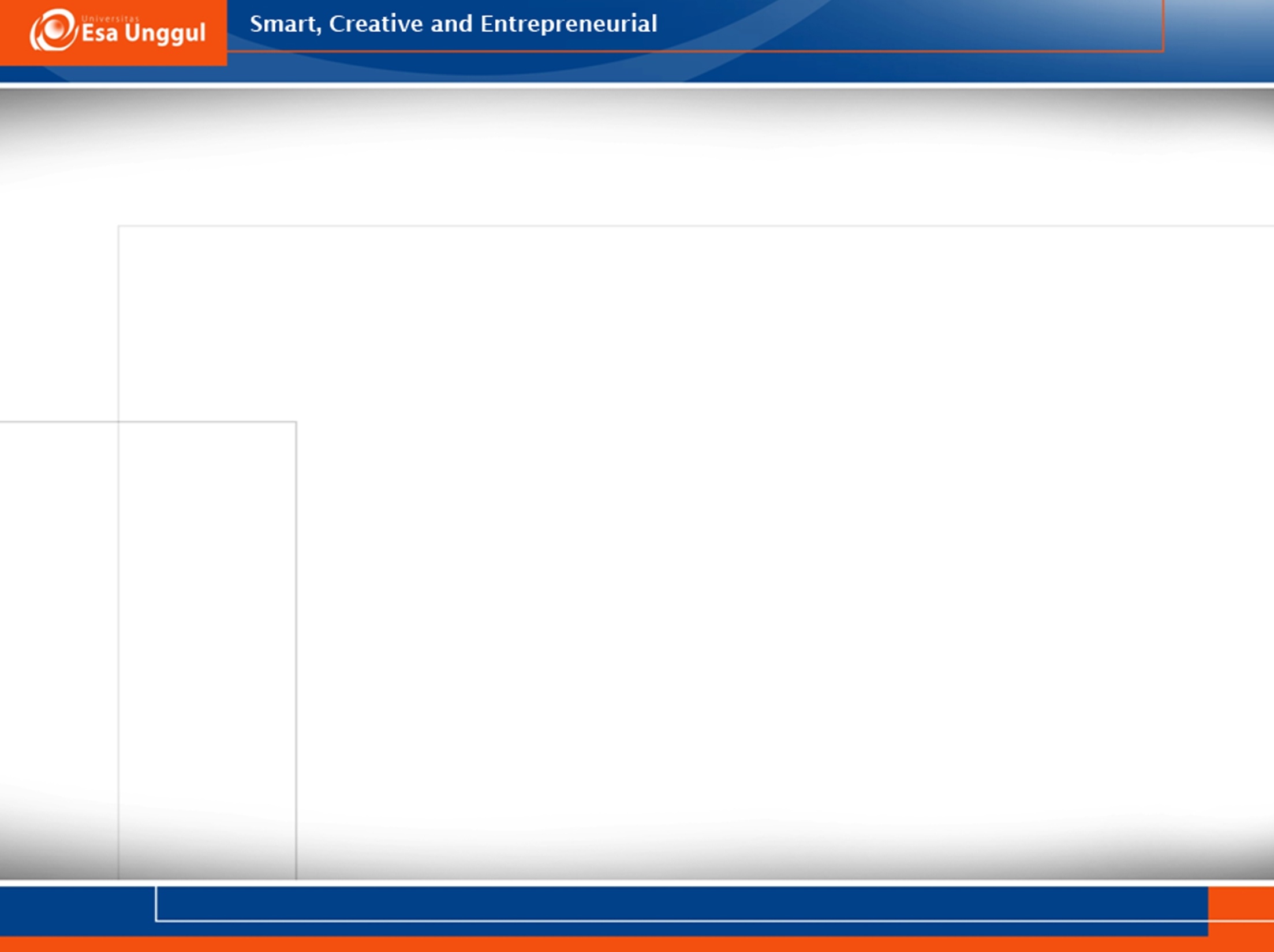 KASUS
Mahasiswa memahami penerapan kasus penyakit dalam International Classification of Primary Care